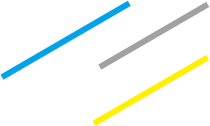 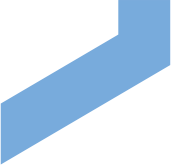 Muh Pauzan, S.Si., M.Sc
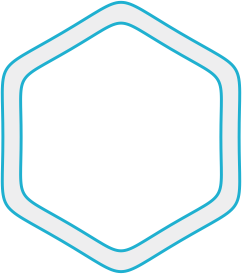 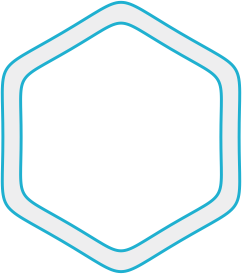 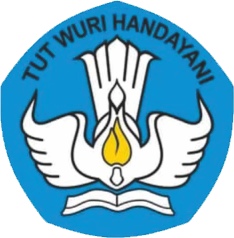 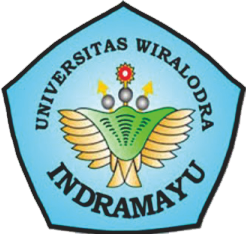 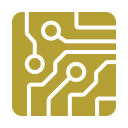 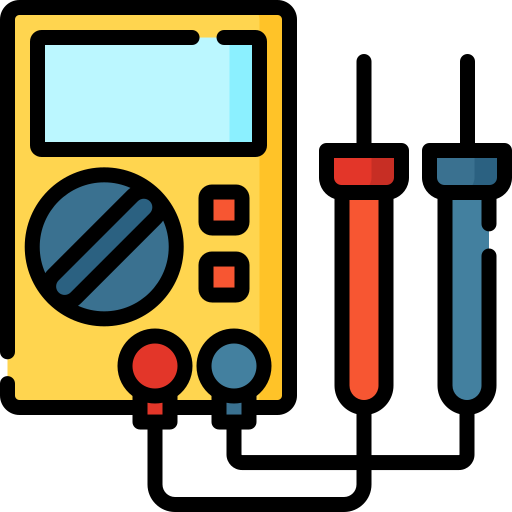 Review Elektronika Dasar
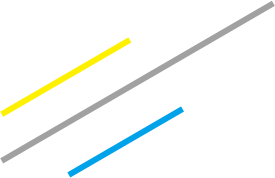 ROBOT CERDAS
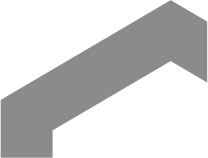 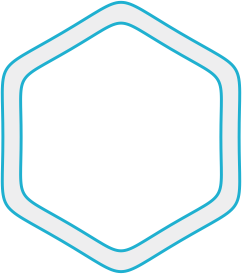 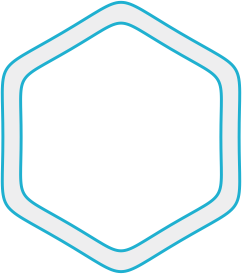 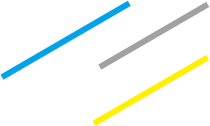 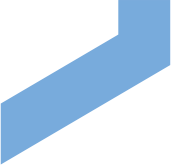 ROBOT CERDAS
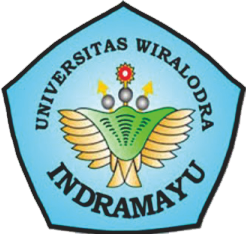 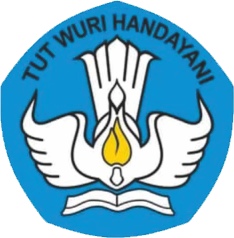 Muh Pauzan, S.Si., M.Sc
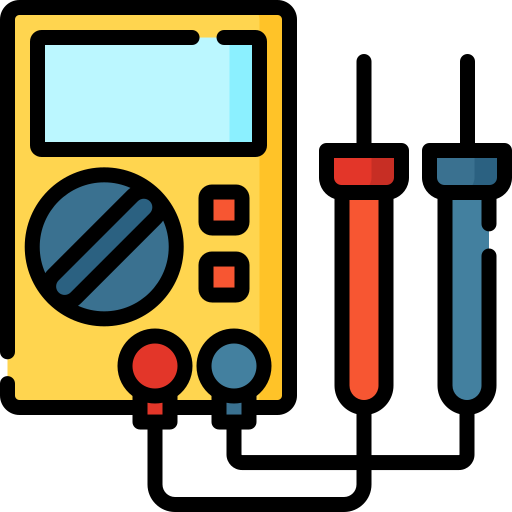 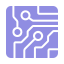 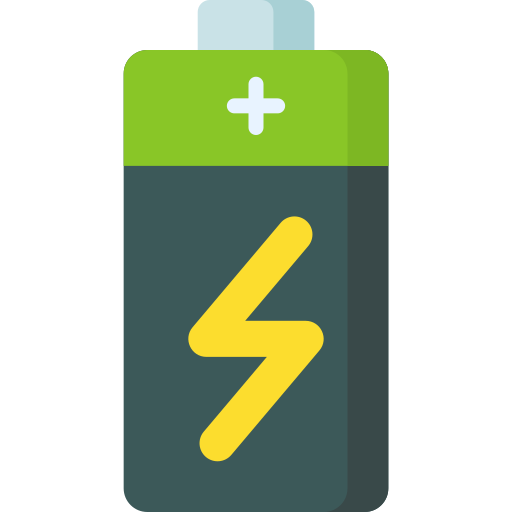 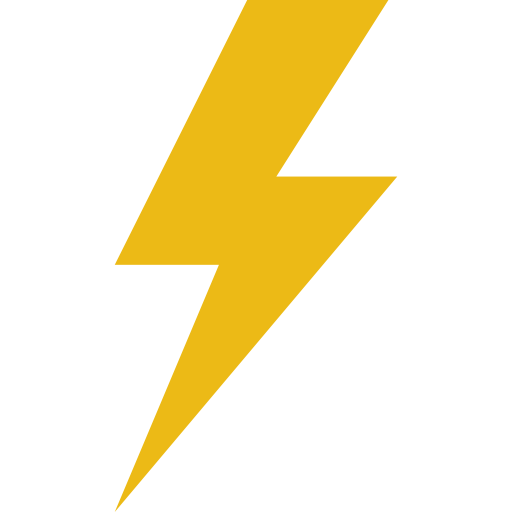 Arus dan Tegangan
Rangkaian Seri dan Paralel
Daya Listrik
Baterai
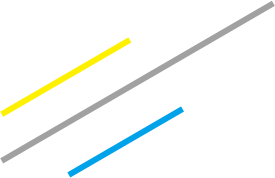 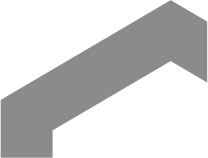 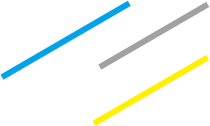 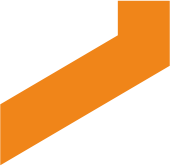 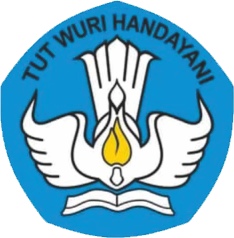 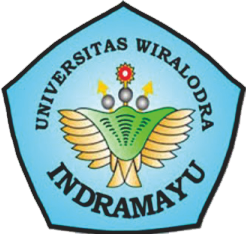 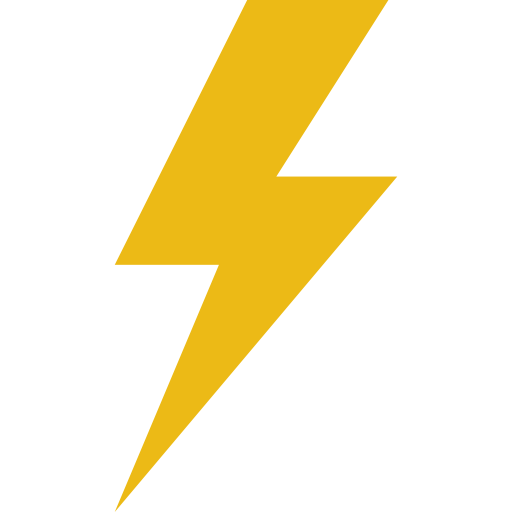 Tegangan
Tegangan /
Beda Potensial
Perbedaan energi potensial listrik antara dua titik
Energi potensial 2
5V
Tegangan = Energi potensial 2 – energi potensial 1
V = 5 – 0 
V = 5 V
Energi potensial 2
Energi potensial 1
V = 0 – 0 
V = 0V
Jika tidak ada beda potensial antara dua titik maka disebut memiliki tegangan 0V
0V = GND
Energi potensial 1
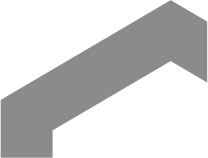 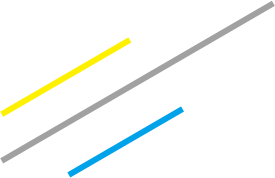 ROBOT CERDAS
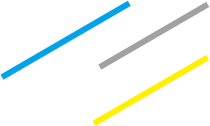 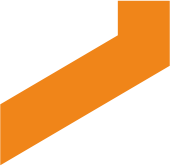 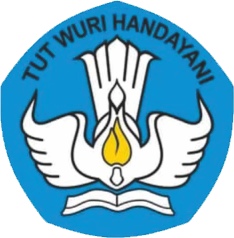 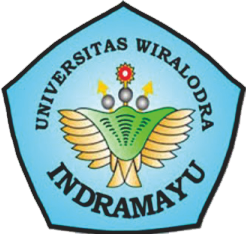 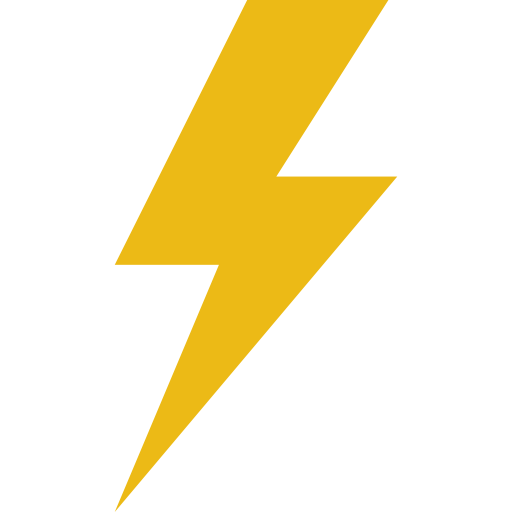 ARUS
Jika tegangan > 0V maka arus akan mengalir dari potensial lebih tinggi ke potensial lebih rendah
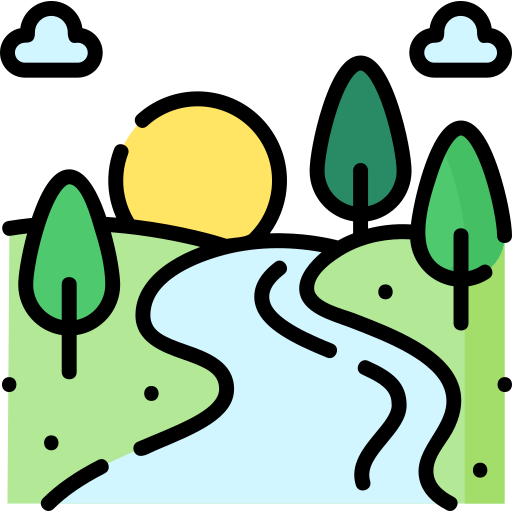 Analogi: air Sungai mengalir dari posisi lebih tinggi ke posisi yang lebih rendah
Arus listrik juga mengalir dari potensial tinggi ke potensial yang lebih rendah
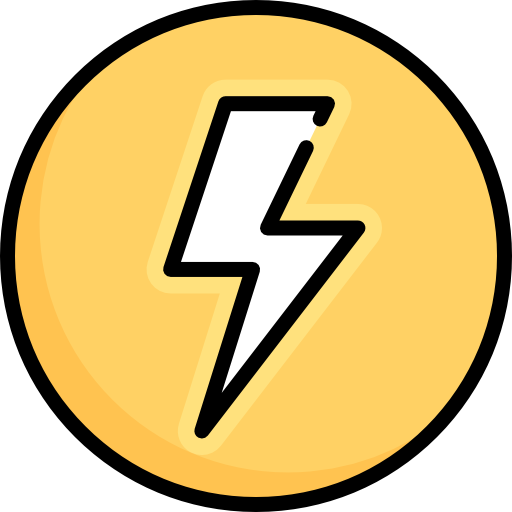 Jumlah muatan yang mengalir pada suatu titik per detik
Arus listrik
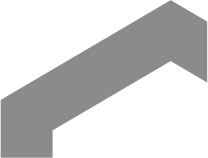 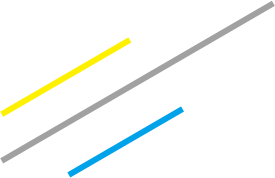 ROBOT CERDAS
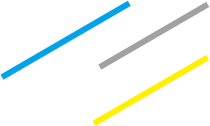 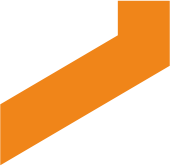 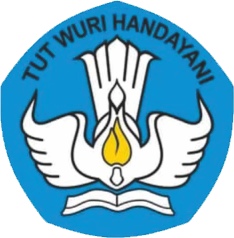 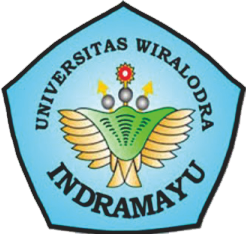 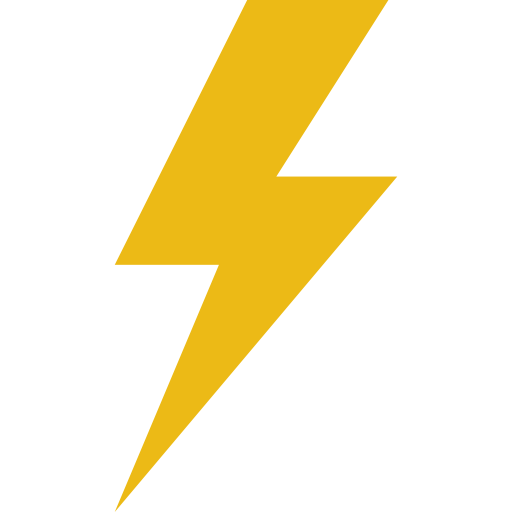 ARUS
seri
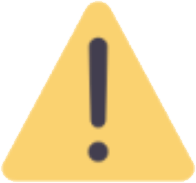 PENTING!!
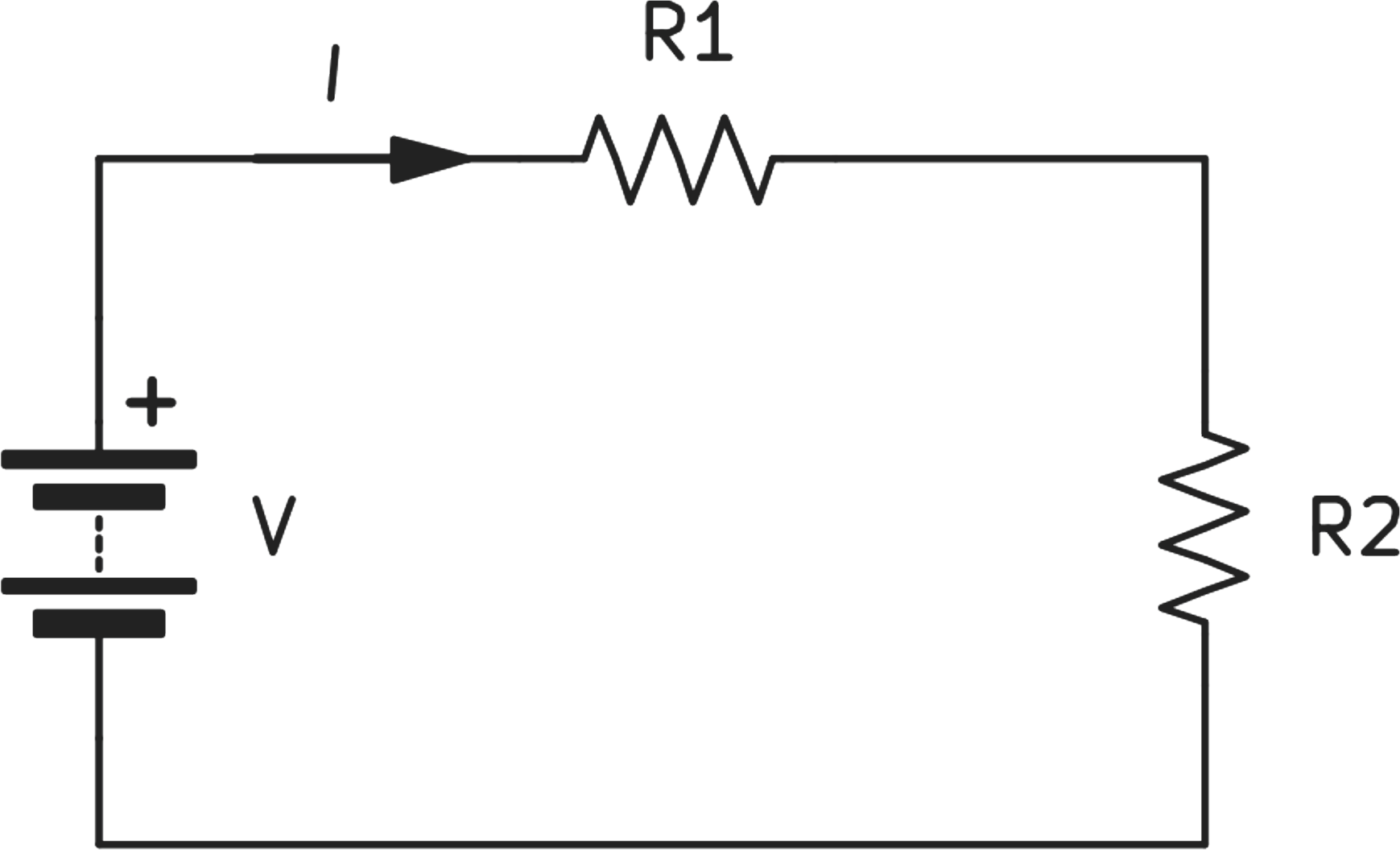 Arus listrik sama pada R1 dan R2
paralel
Tegangan listrik sama pada R1 dan R2
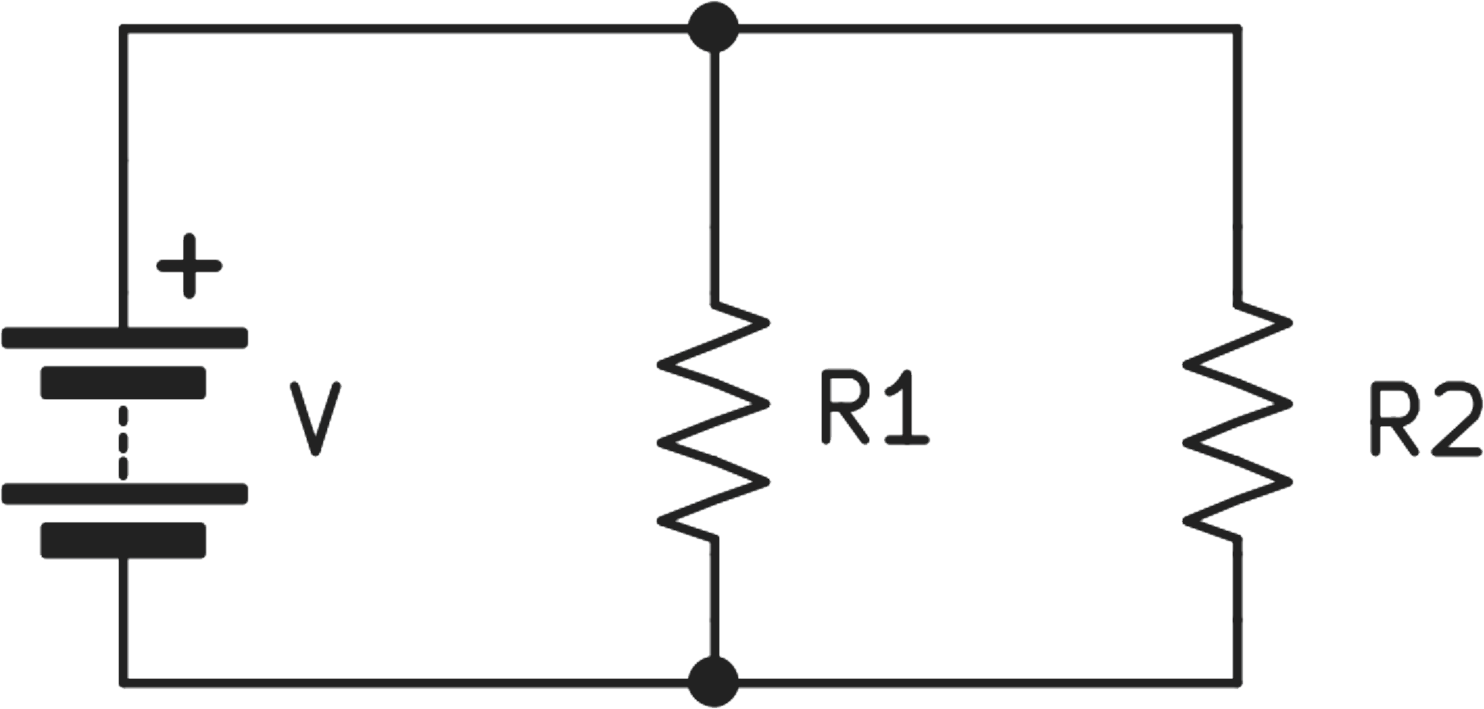 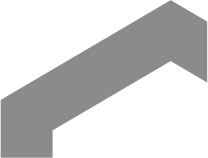 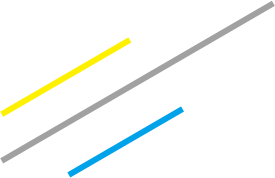 ROBOT CERDAS
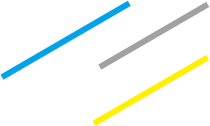 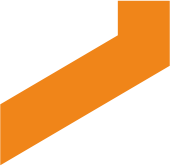 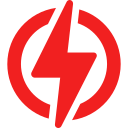 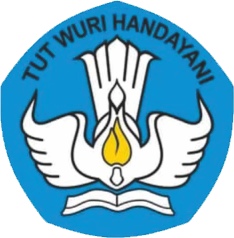 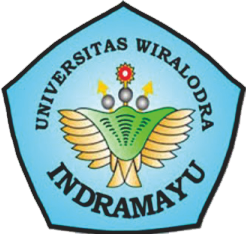 Daya dan energi listrik
Daya (P)
Jumlah energi listrik yang dikonsumsi / dihasilkan per detik
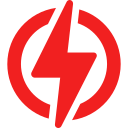 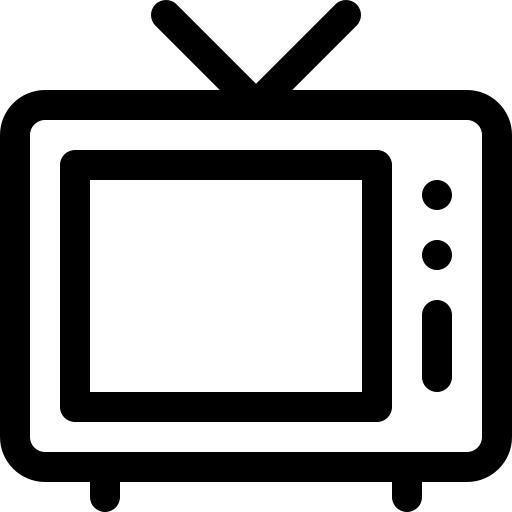 Sebuah TV memiliki daya 100 W, maksudnya?
jawab
TV mengkonsumsi 100 joule energi tiap detik
Jadi selama 1 jam TV mengkonsumsi energi sebesar:
Energi adalah Daya x waktu
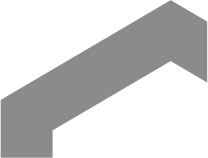 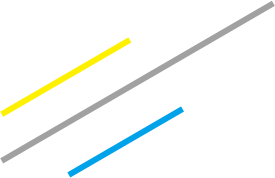 ROBOT CERDAS
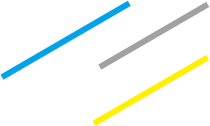 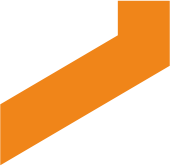 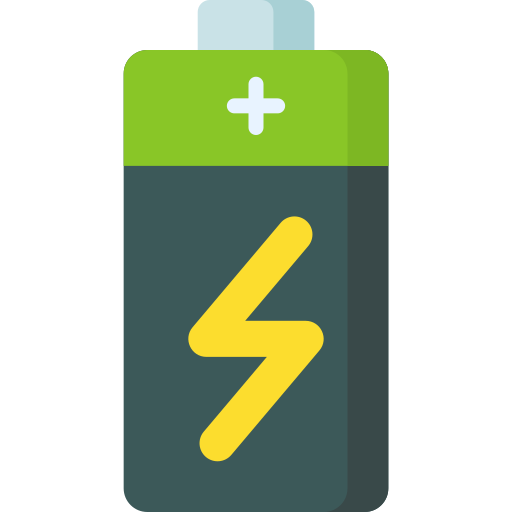 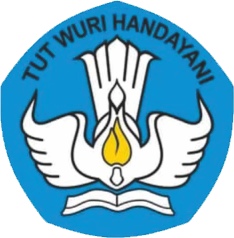 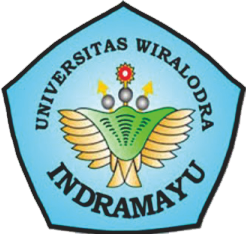 BATERAI
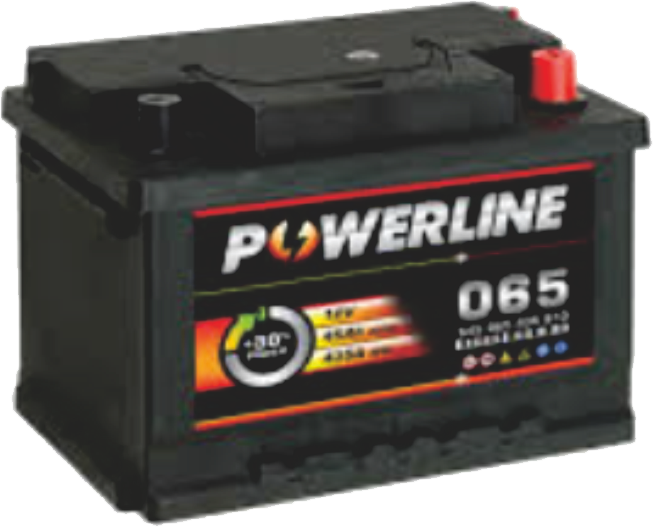 Terdapat berbagai jenis dan tegangan baterai di pasaran
12 V
Miliamphere-hour (mAh) menunjukkan kapasitas penyimpanan energi dalam baterai
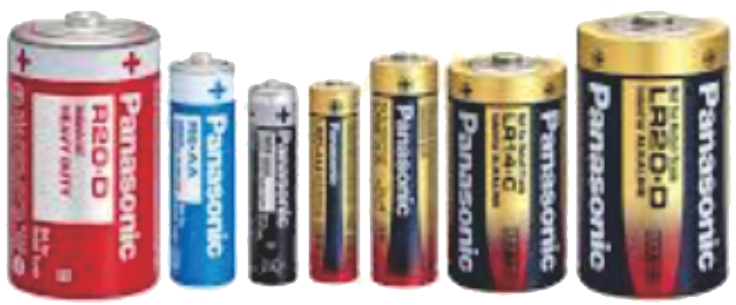 1,5 V
Jumlah muatan listrik yang disimpan
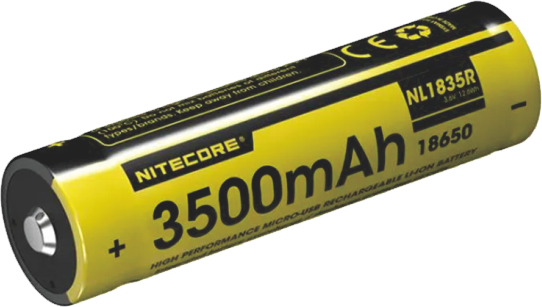 3500 mAh: baterai dapat memberikan arus sebesar 3500 miliamphere (3,5 A) selama 1 jam
3,7 V
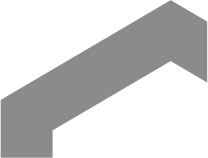 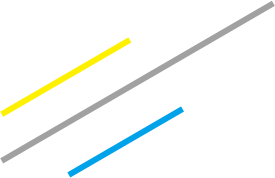 ROBOT CERDAS
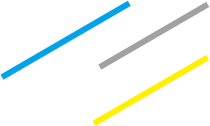 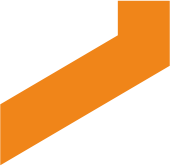 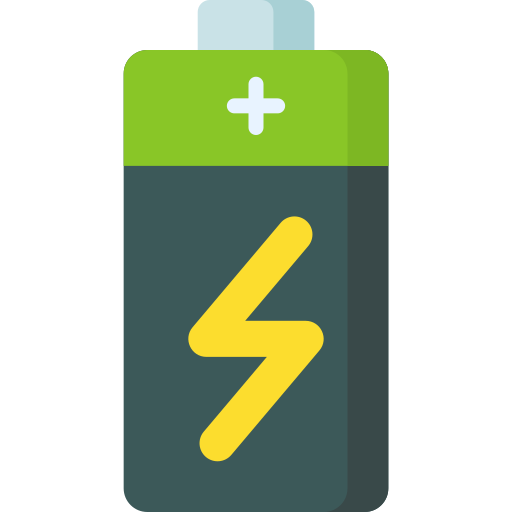 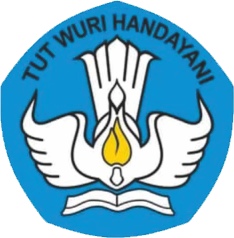 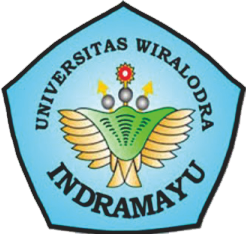 BATERAI
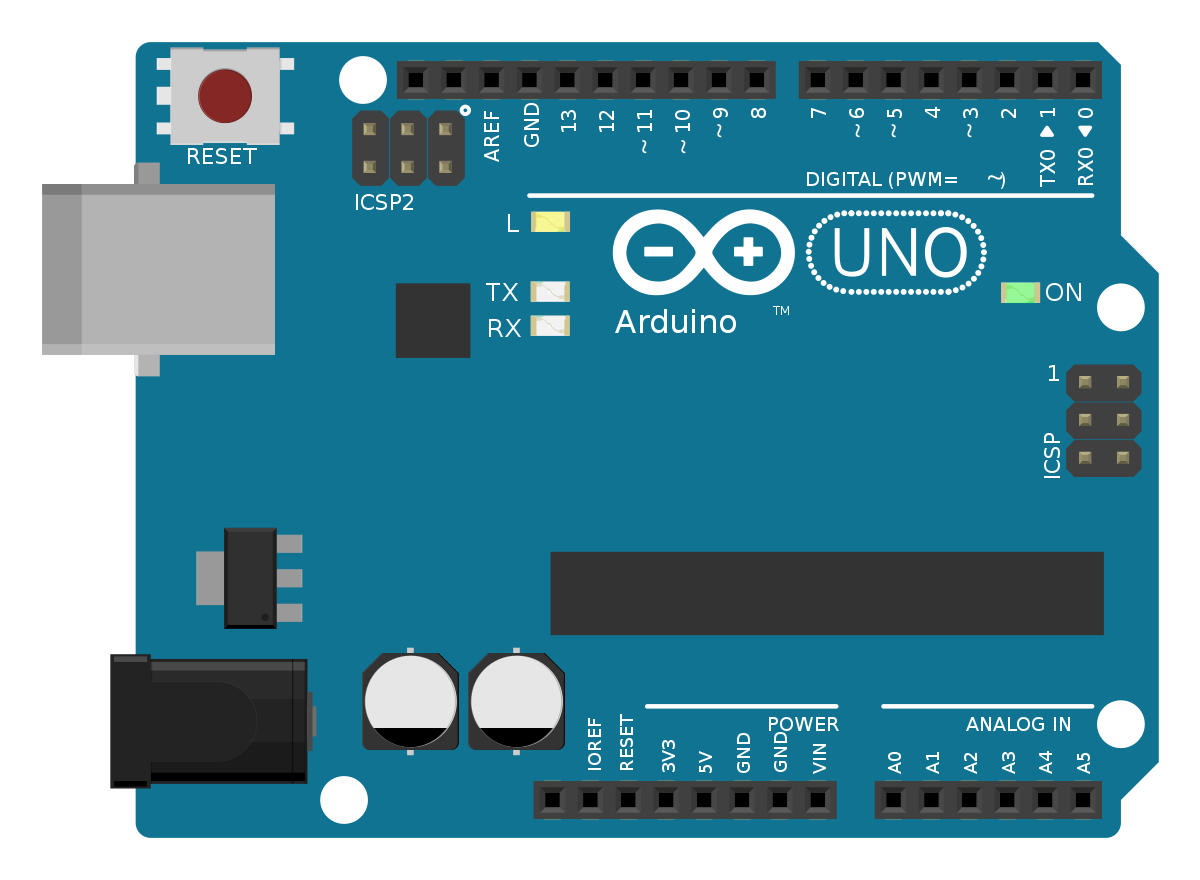 Arduino Uno memiliki rating daya 0,4 W saat beroperasi pada mode normal. Jika kita menghubungkan Arduino dengan power bank 5000 mAh sebagai sumber energinya, berapa lama power bank tersebut dapat mensupplai energi listrik ke Arduino Uno?
Jawab
Konversi mAh ke Wh (watt-hour), gunakan rumus:
Di dalam power, biasanya digunakan baterai Li-Ion dengan tegangan 3,7 V, maka:
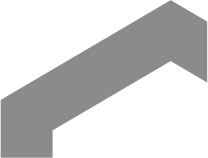 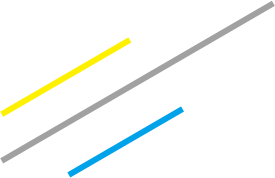 ROBOT CERDAS
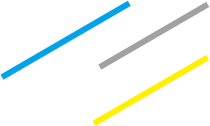 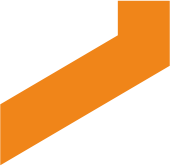 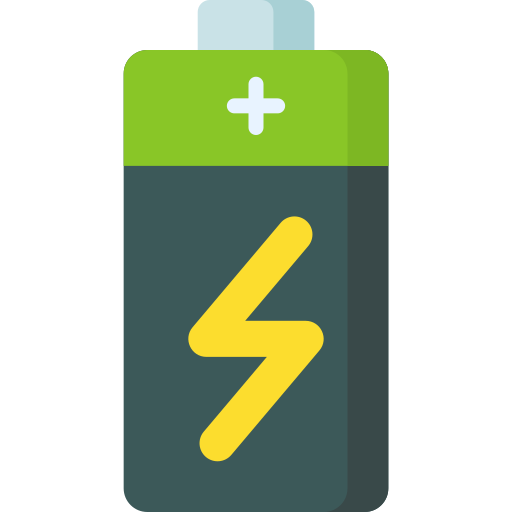 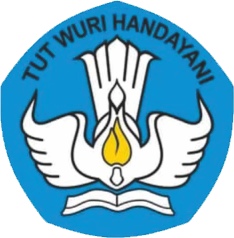 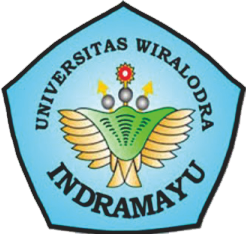 BATERAI
Jawab
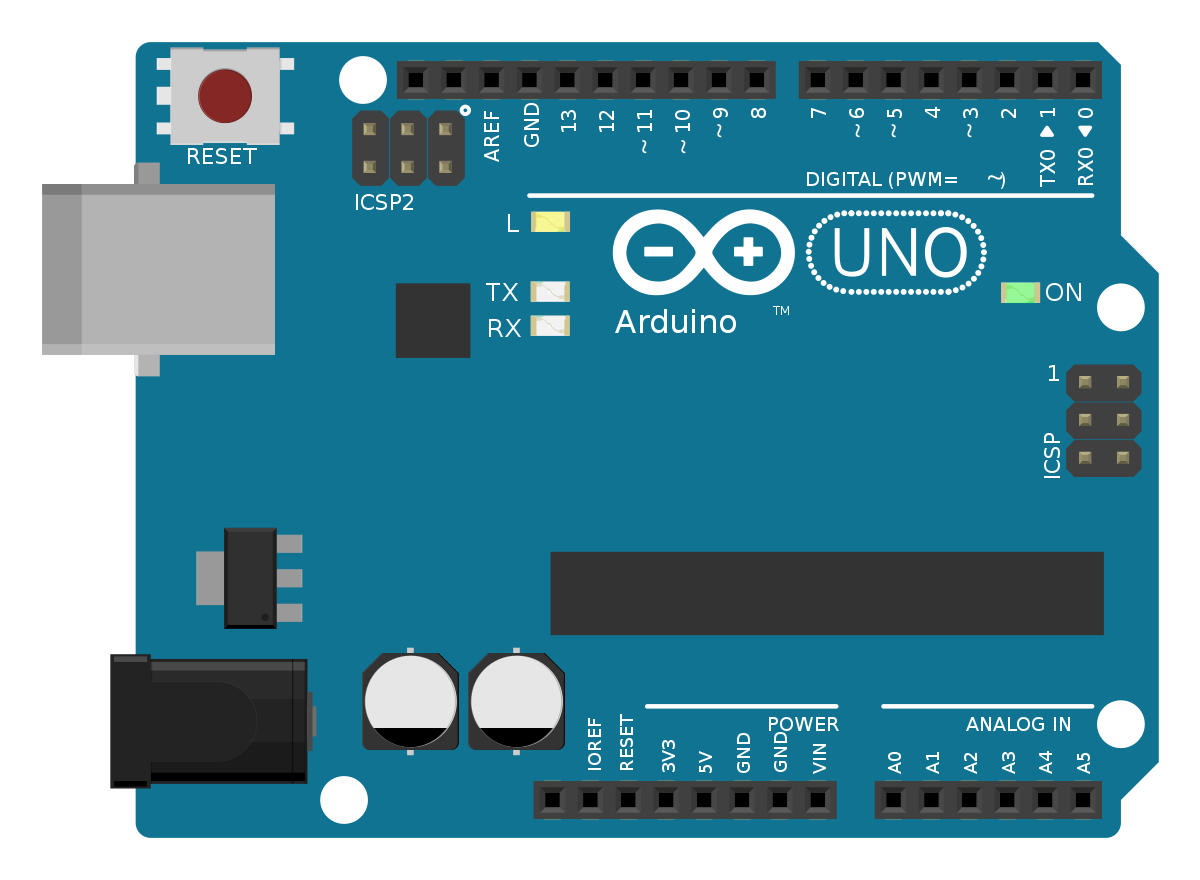 Masukkan mAh baterai:
Total waktu (jam) power bank dapat menyalakan Arduino:
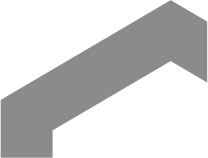 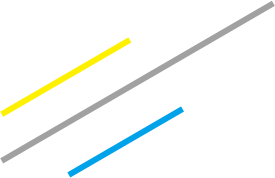 ROBOT CERDAS
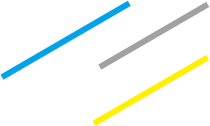 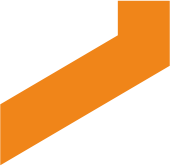 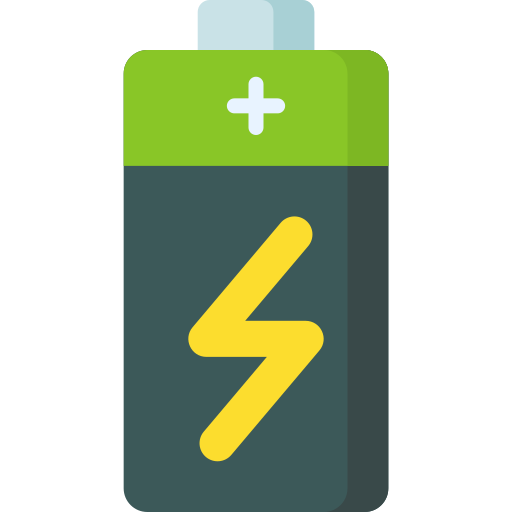 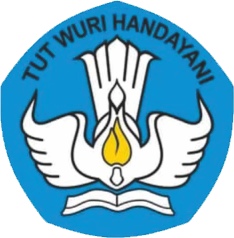 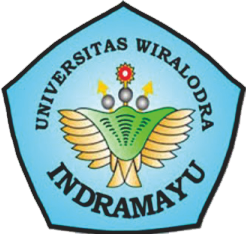 BATERAI
Jika dua buah baterai Li-Ion 18650 memiliki kapasitas 1000 mAh, tentukan tegangan dan kapasitasnya jika:
Baterai dirangkai seri
Baterai dirangkai paralel
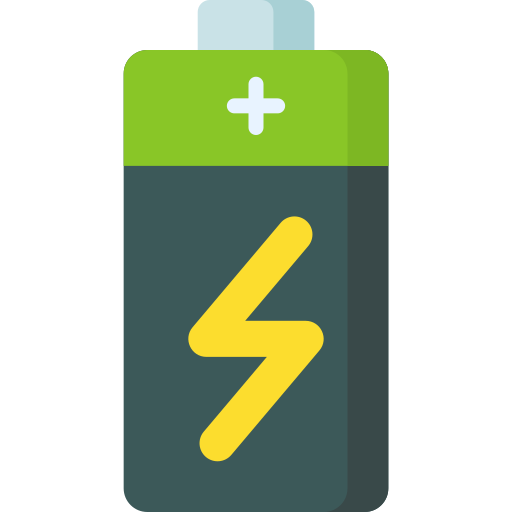 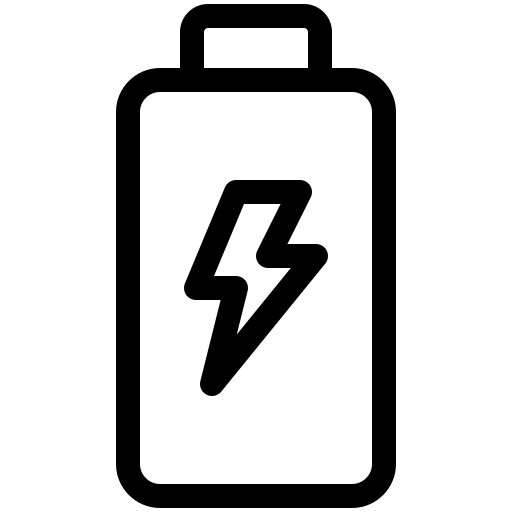 Jawab
Tegangan total = tegangan baterai 1 + tegangan baterai 2
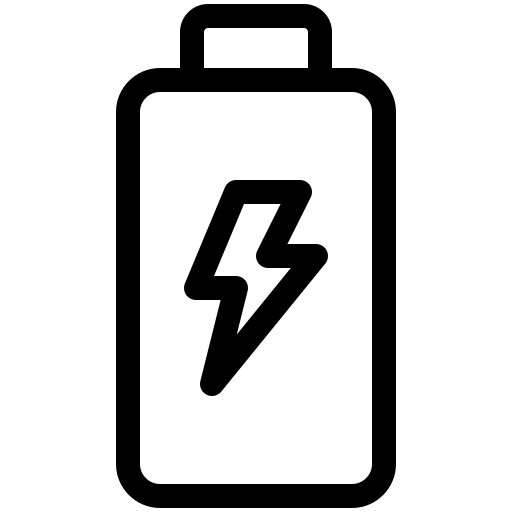 Seri
Karena tersusun seri maka arus yang mengalir pada baterai 1 maupun 2 adalah sama, sehingga kapasitasnya sama dengan kapasitas 1 baterai yaitu 1000 mAh
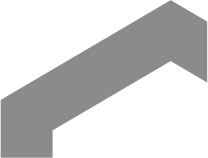 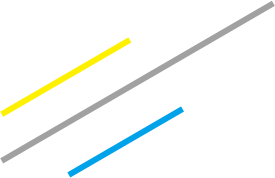 ROBOT CERDAS
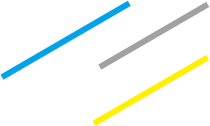 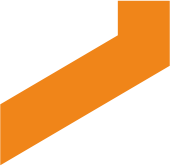 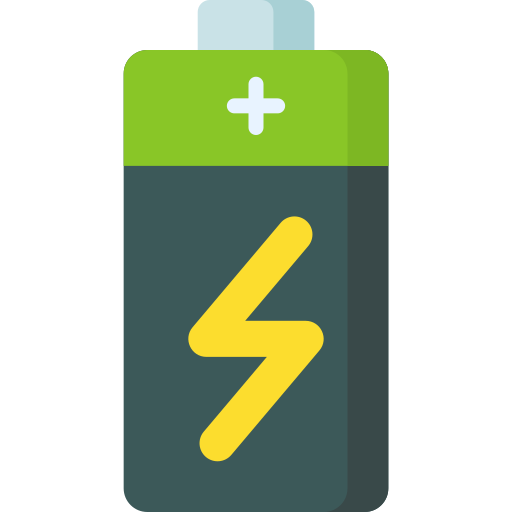 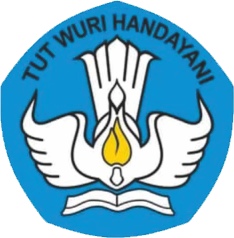 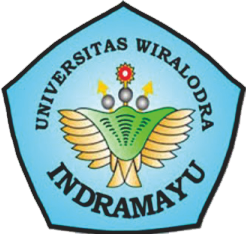 BATERAI
Jika dua buah baterai Li-Ion 18650 memiliki kapasitas 1000 mAh, tentukan tegangan dan kapasitasnya jika:
Baterai dirangkai seri
Baterai dirangkai paralel
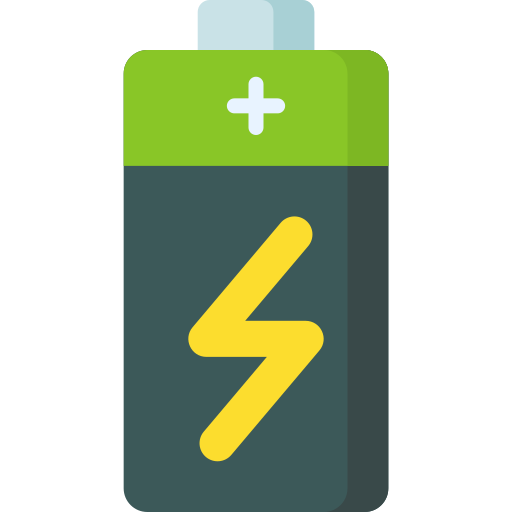 Jawab
Karena tersusun parallel maka tegangan baterai 1 dan tegangan baterai 2 adalah sama, maka tegangan baterai tetap yaitu sebesar 3,7 V
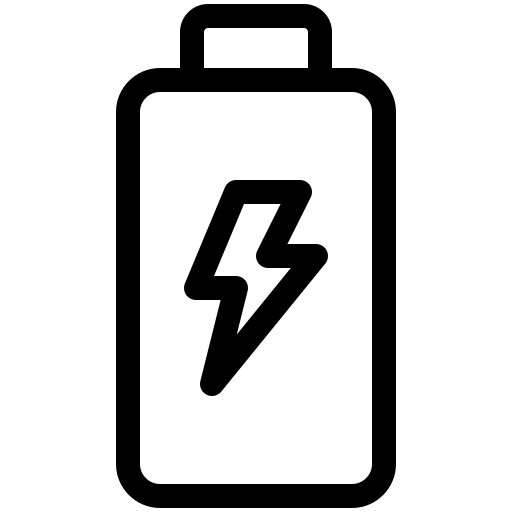 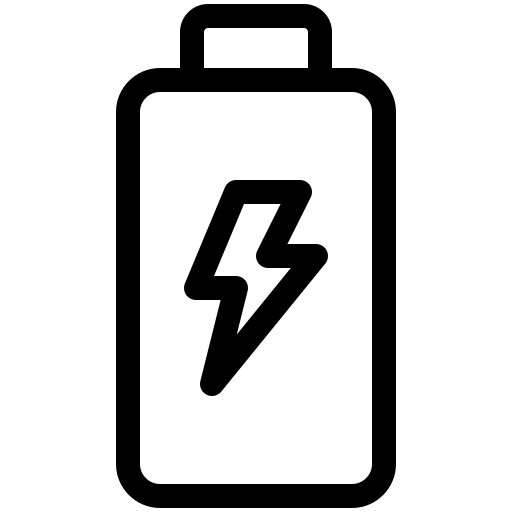 Sedangkan dalam rangkaian parallel, kapasitas baterai dijumlahkan maka:
Paralel
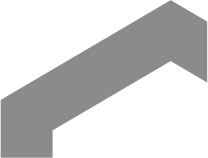 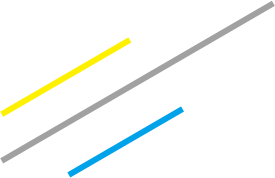 ROBOT CERDAS
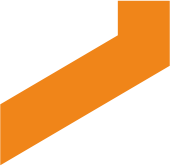 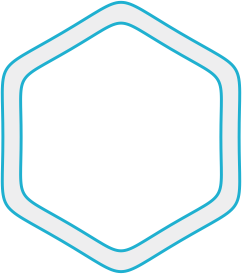 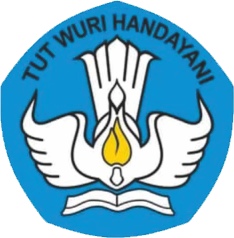 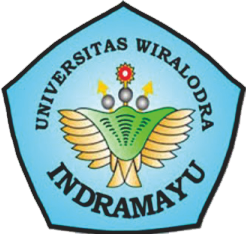 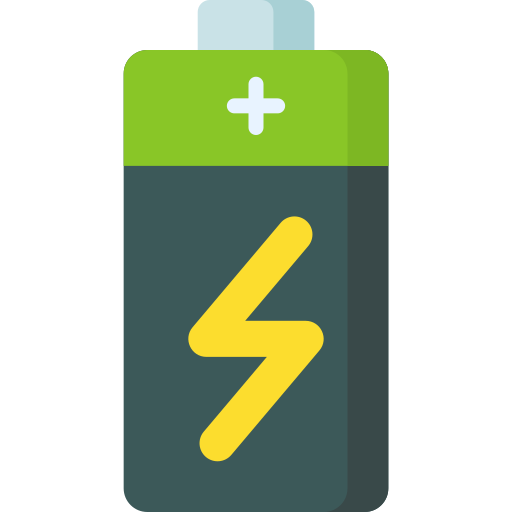 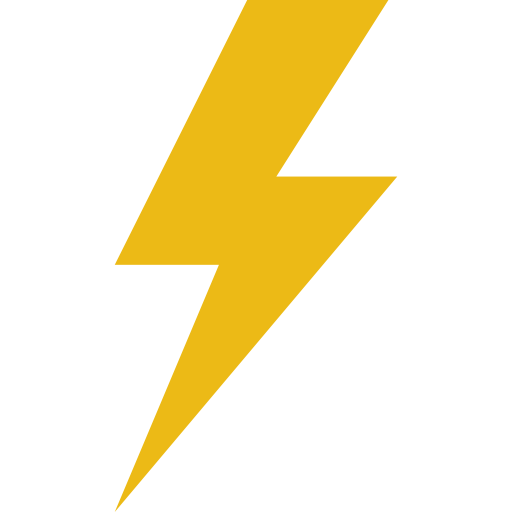 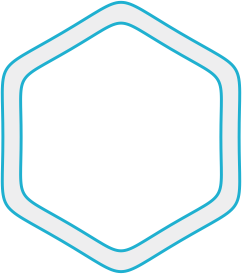 T E R I M A   K A S I H
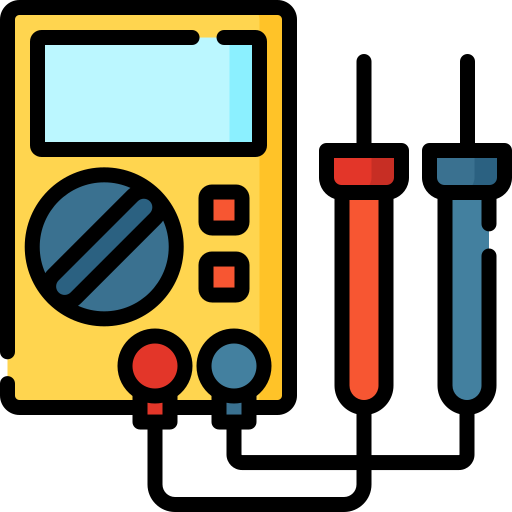 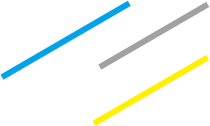 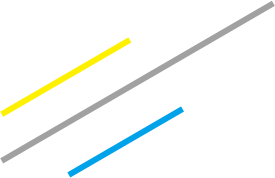 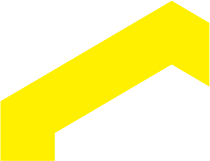 ROBOT CERDAS